Imagining Possible Future Selves
Importance of Postsecondary Campus Visits
Essential Question
Why are postsecondary campus visits important for middle school and early high school students?

What are the essential components of a campus visit?
Lesson Objectives
Understand the importance of a postsecondary education campus visit 
Discuss the essential components of a campus visit to plan future events
Mental Time Travel
Imagine one positive event that could take place in your future. Think of as many details as possible, including the emotions you would feel.
Mental Time Travel
Find a partner sitting near you.
Share your event with your partner.
Include the emotions and details.
Where did the details of your event come from? Past experiences? What you have witnessed in the lives of others? Social media?
Switch roles and listen to your partner describe their event.
Positive mental time travel is shown to increase happiness and decrease anxiety.
-Quoidbach et al., 2009
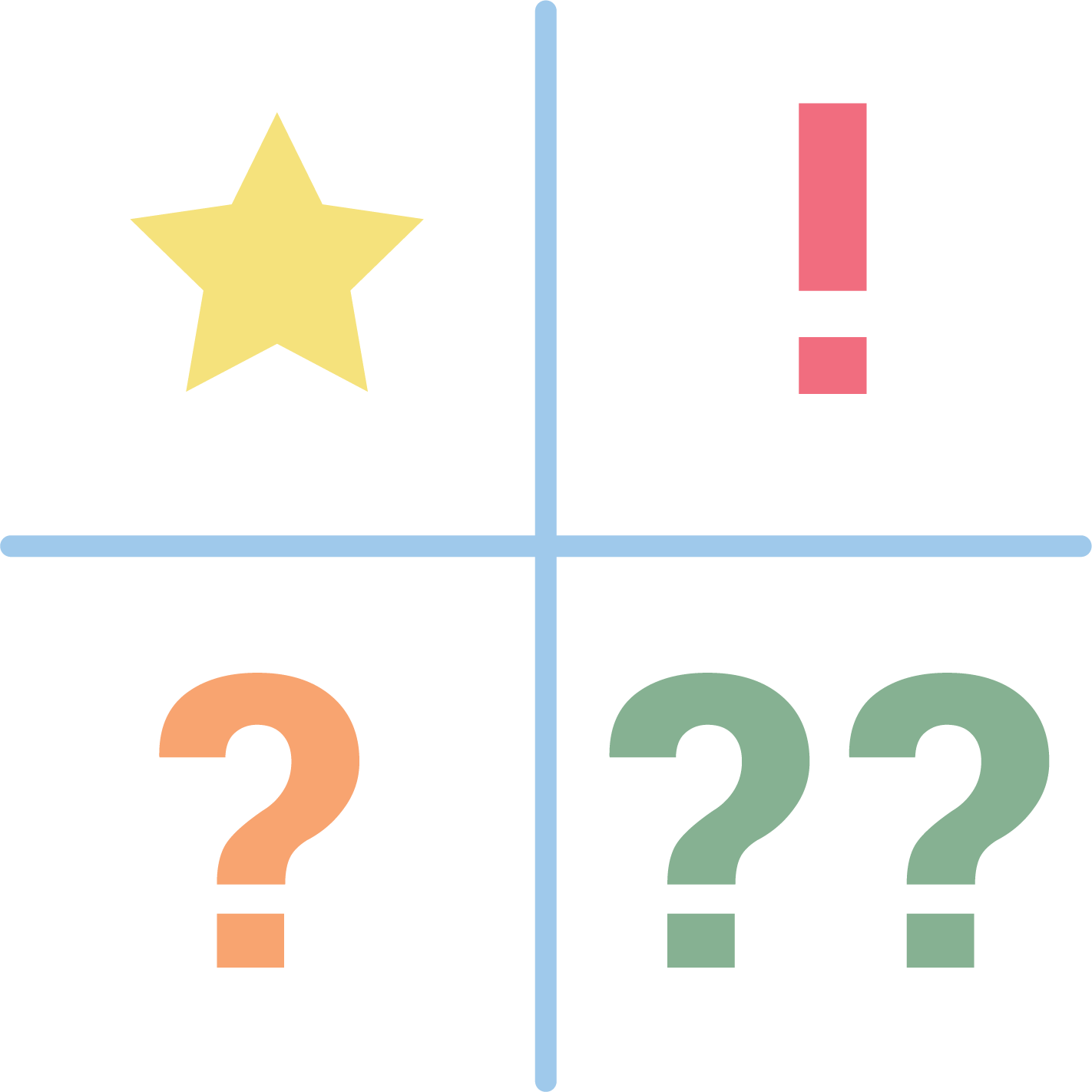 Thinking Notes
As you read through the research brief, mark the following:

⭐Star the main idea(s).
❗Put exclamation points by favorite parts.
❓Put question marks where you have questions.
💛Draw hearts next to student benefits.
[Speaker Notes: K20 Center. (n.d.). Thinking notes. Strategies. Retrieved from https://learn.k20center.ou.edu/strategy/178]
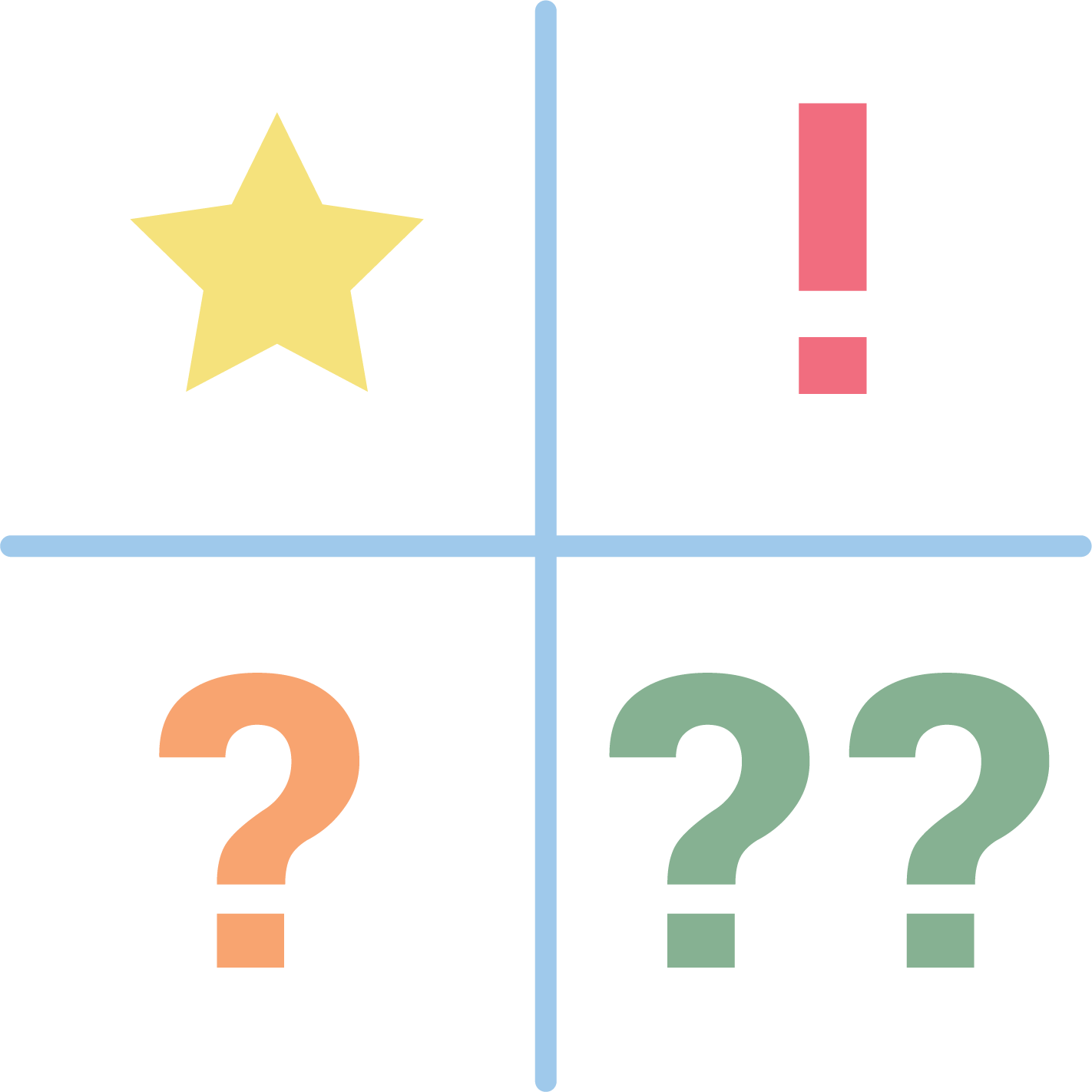 What Did You Discover?
Share what you marked as you read.


⭐Star the main idea(s).
❗Put exclamation points by favorite parts.
❓Put question marks where you have questions.
💛Draw hearts next to student benefits.
[Speaker Notes: K20 Center. (n.d.). Thinking notes. Strategies. Retrieved from https://learn.k20center.ou.edu/strategy/178]
Why Campus Visits?
Think about the following:

What is the purpose of a campus visit?
Can there be more than one purpose?
Does grade level affect the purpose?
Purpose
The main purpose of campus visits:
Focus on the benefits of postsecondary education

Campus visits can also focus on:
Career or degree options
Extracurricular activities, making connections, and social belonging
Scholarships and grants
Admission and application requirements
Plan
At your table, look over the Campus Visit Checklist.
Discuss: what are some best practices we can use to make planning for a Campus Visit more manageable?
Pick a spokesperson for your group.
Be prepared to share two ideas your table discussed.
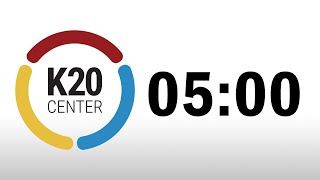 [Speaker Notes: YouTube. (2021, September 21). K20 Center 5 minute timer. YouTube. https://www.youtube.com/watch?v=EVS_yYQoLJg]
Personalize: Large Tours vs. Small Tours
Practical & Playful
Help students imagine themselves at the university. Include what they would be interested in:
Stadium tours
Recreational or fitness centers
Esports
Hands-on labs or programs
Favorite student spots
Unique features for that campus
Provisions
T-shirts help easily identify students as minors on campus and can help you locate your group.

Eat on campus at the main dining hall.
Successful Campus Visit Wrap-Up: ​
Consider the 5 Ps​
Purpose​
Plan​
Personalize​
Practical = Playful​
Provisions
Where Should We Go?
Considering the demographics of your school, brainstorm recommendations for campus visit locations for 8th grade through 11th grade.​
Pick one postsecondary institute for each category.
Where Should We Go?
Navigate to the Padlet: http://k20.ou.edu/campusvisits
Under each column, add a note with your school’s name and a location you recommend.
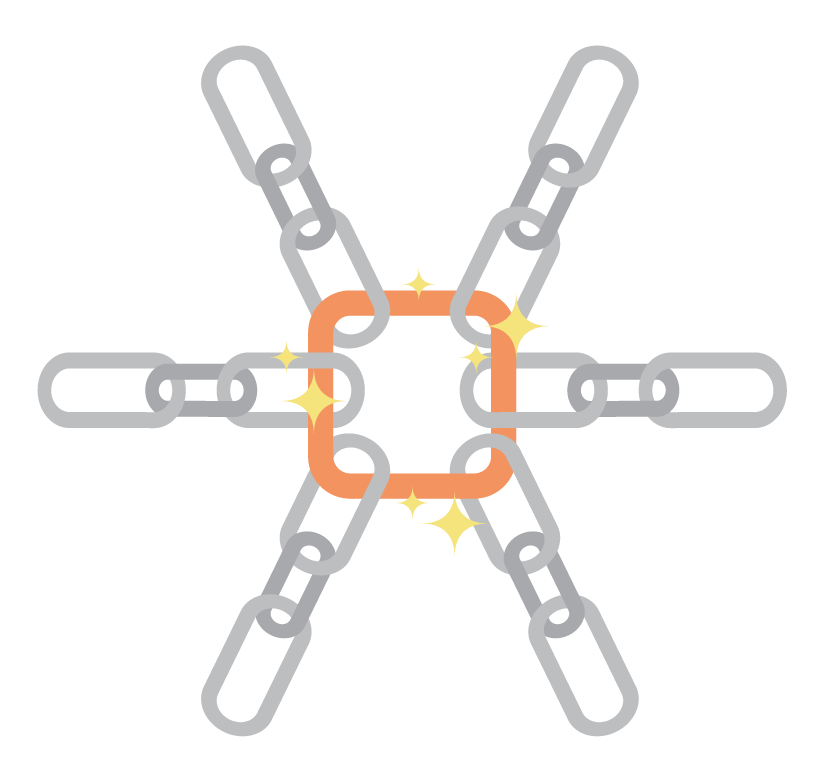 Most Valuable Point
What is the most valuable and important piece of information you learned today?
[Speaker Notes: K20 Center. (n.d.). MVP: Most Valuable Point. Strategies.https://learn.k20center.ou.edu/strategy/3034]